جامعة بغداد
كلية الادارة والاقتصاد
قسم الإدارة العامة
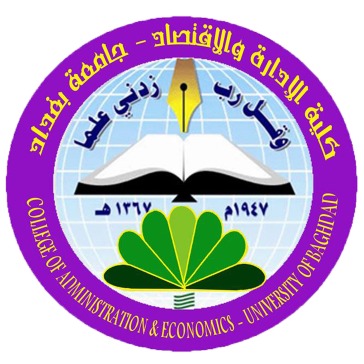 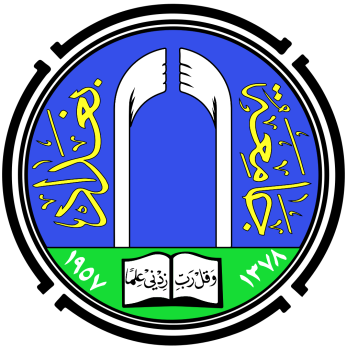 عنوان المحاضرةاخلاقيات التسويق
إعداد
م.م. مريم فخر الدين محمود
اهداف المحاضرة :
أن يتعرف الطالب على :
1.مفهوم اخلاقيات التسويق .
2.اهمية التسويق على مستوى الاقتصاد الكلي .
مفهوم اخلاقيات التسويق
اخلاقيات التسويق : هي المبادئ والمعايير التي يجب اتباعها في عملية التسويق من اجل ان يكون الاداء مقبولا من الجماعة المحيطة بالمنظمة . 
اسباب ظهور اخلاقيات التسويق :
1- شيوع بعض الاعمال المضادة او غير المرغوبة في النشاط التسويقي تحديدا وبما لا تتفق مع اهداف وسياسة المنظمة كما هو الحال في شيوع الرشوة
 2- الكثير من القرارات المتخذة من قبل المديرين وفي مختلف المستويات الادراية في المنظمة لا تنم في الكثير من الاحيان في استيعاب كاف لاخلاقيات العمل .
3- سلوك بعض ادارات المنظمات او المجاميع التسويقية فيها لا يمكن ضبطه وتقييده من خلال التشريعات القانونية فقط، لذلك تكون الحاجة واضحة لوضع معايير اخلاقية تُحدد النمط السلوكي لهؤلاء وبما يتفق مع القييم الاجتماعية السائدة .
 4- حاجة المجتمع لوضع قواعد اخلاقية لعمل المنظمات التسويقية وان تتم بشكل طوعي قبل ان تواجه بضغط من الرأي العام .
اهمية التسويق على مستوى الاقتصاد الكلي :
 1- توفير فرص العمل : نتيجة للتقدم التكنولوجي العالي الذي وصلت اليه العديد من دول العالم وما نجم عنه من استغناء عن ايدي عاملة كثيرة في قطاع الانتاج فقد تحولت هذه القوى الى العمل في النشاط التسويقي، نتيجة لاتساع الاعمال وتنوعها واعتمادها الكبير على العنصر البشري .2- التأثير في الناتج الكلي في الاقتصاد :تبرز هذه الاهمية من خلال كون التسويق هو الاداة الطبيعية والملائمة في ترجمة الخطط والبرامج الانتاجية الموضوعة لعموم الاقتصاد الكلي  الى واقع ملموس .
3- اسهام التسويق في تنمية الاقتصاد الكلي : الارباح المتحققة من تسويق المنتجات وبيعها يمكن ان يسهم في تطوير منتجات جديدة او ادخال تكنولوجيا جديدة فأصبح من الممكن ان نشاهد في الاسواق المحلية منتجات اجنبية اصبحت لها صفة العالمية .
 4- التكاليف التسويقية : العديد من الانشطة التسويقية التي تنفذ بأتجاه تحقيق رضا المستهلك واشباع حاجاته ورغباته ينجم عنها كلف كثيرة وتصل هذه الكلف في كثير من الاحيان الى 50% من قيمة البضاعة المباعة .
5- تغيير نمط الحياة للافراد : يسهم التسويق في احداث تغيير اجتماعي وسلوكي في افراد المجتمع وذلك بما يمكن ان يقدمه من سلع جديدة ومطورة تساهم الى حد كبير في تغيير النمط الحياتي للافراد .
شكراً لحسن استماعكم واصغائكم